14
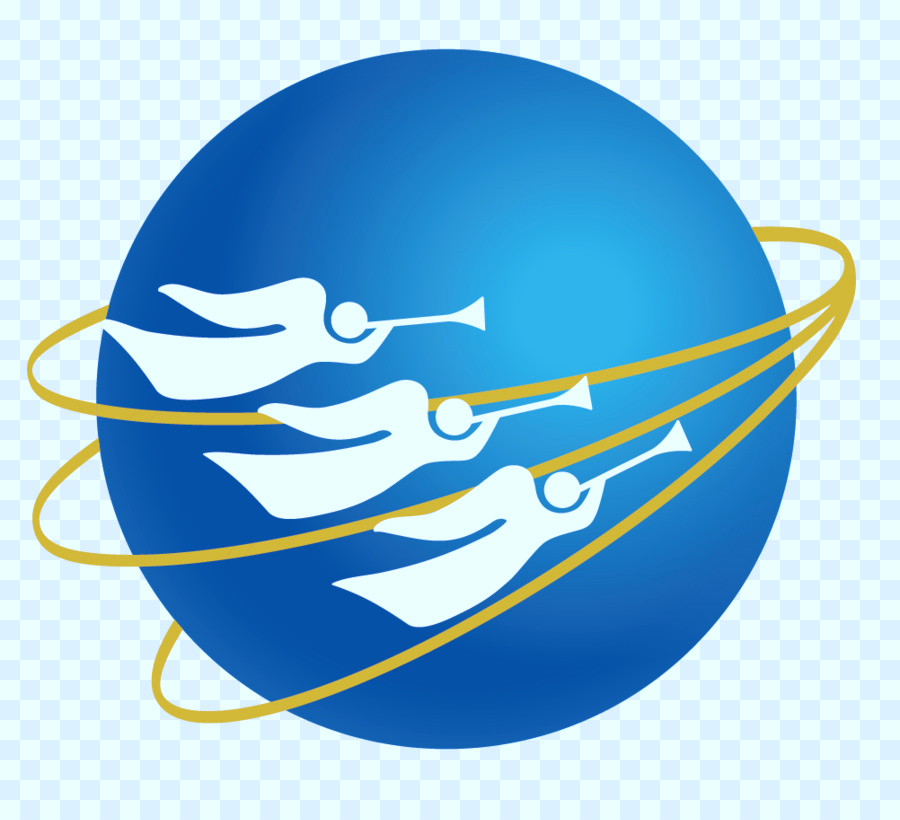 Los mensajes de los tres ángeles
LA HERIDA Y EL CAUTIVERIO DE LA BESTIA
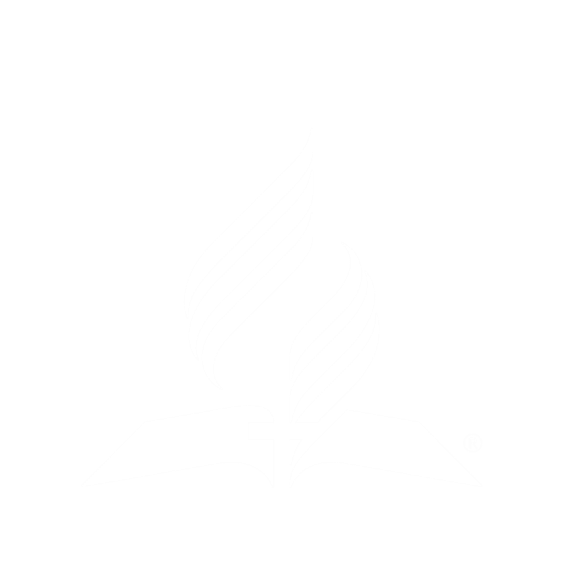 Basado en el estudio del pastor  Esteban Bohr, “Los mensajes de los tres ángeles”
cristoweb.com
El fin de la tercera etapa: El cautiverio de la bestia
Ahora debemos preguntar, ¿en qué sentido fue llevada cautiva la bestia?
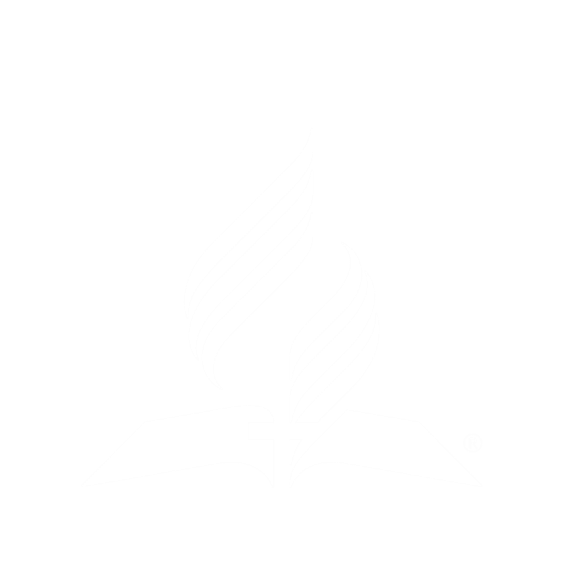 Se ha pensado que esto se refiere al momento cuando el papa Pío VI fue llevado preso a Francia en 1798 a donde murió en exilio en 1799. Pero el significado es mucho más abarcante que esto. Recuerde que la bestia no representa a un papa en particular sino a un sistema que reinó por 1260 años. El sistema entero fue echado en cautiverio en 1798 y no solo un papa.
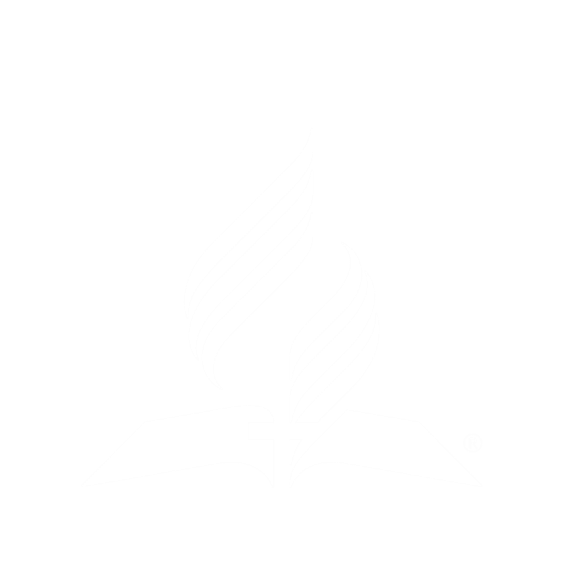 Mientras el estado le suministraba la espada del poder civil al papado para imponer sus dogmas y prácticas el papado estuvo vivo y libre. Pero cuando el poder civil le retiró la espada del poder civil y se le volcó en contra, el papado quedó herido y en cautiverio.
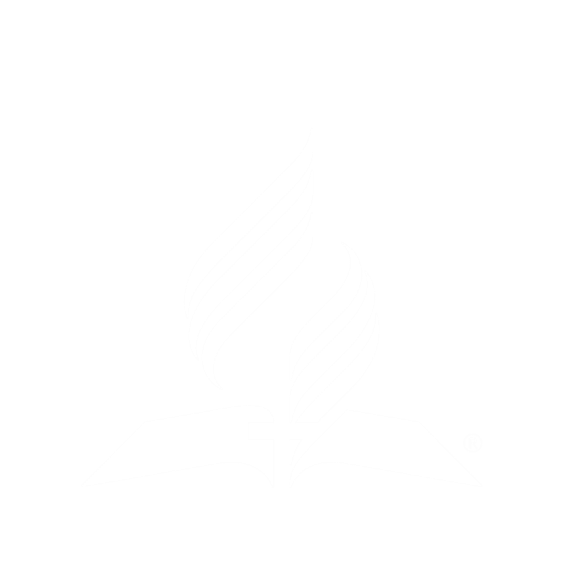 El mejor paralelo para entender el cautiverio de la bestia se halla en el mismo libro de Apocalipsis. En estos últimos días de la historia, Satanás esta suelto y causando desastres pues goza del apoyo de los poderes civiles de la tierra. Al igual que el papado, Satanás siempre ha cumplido sus objetivos usando a los gobiernos civiles del mundo.
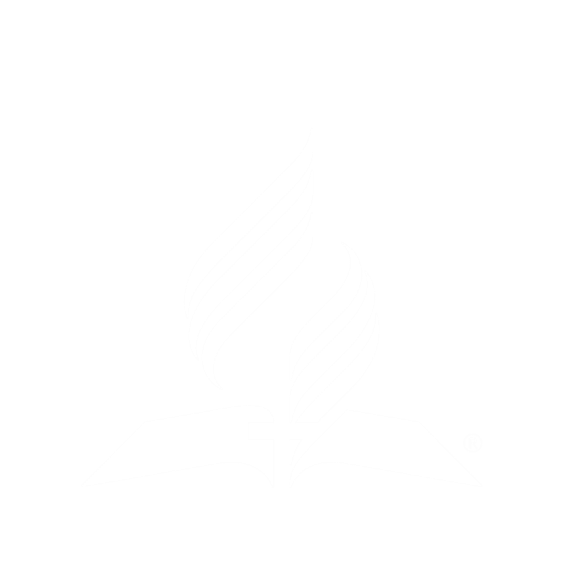 Por ejemplo, Apocalipsis 12:3, 4 nos dice que el dragón se paró delante de la mujer para devorar a su hijo tan pronto naciese. Aun cuando es cierto que el dragón representa a Satanás, también representa a un gobernante de Roma por medio del cual procuró matar a Jesús.
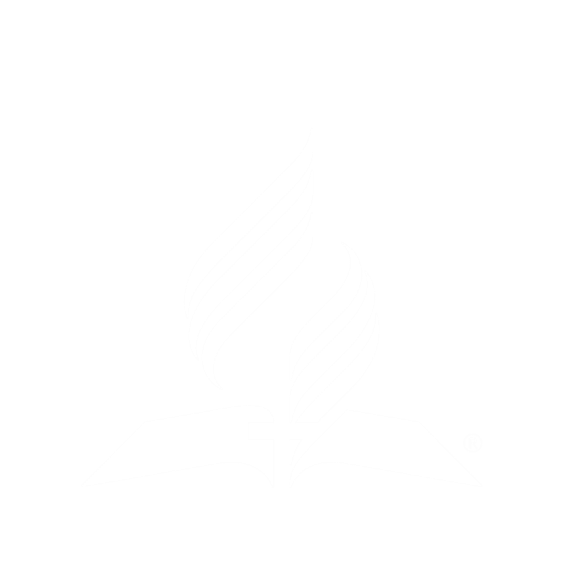 Satanás también usó a Faraón para perseguir a Israel y a Pilato para condenar a Jesús. Es más, por medio de las Naciones Unidas logrará usar al final de la historia a todos los gobernantes del mundo para perseguir a los fieles de Dios.
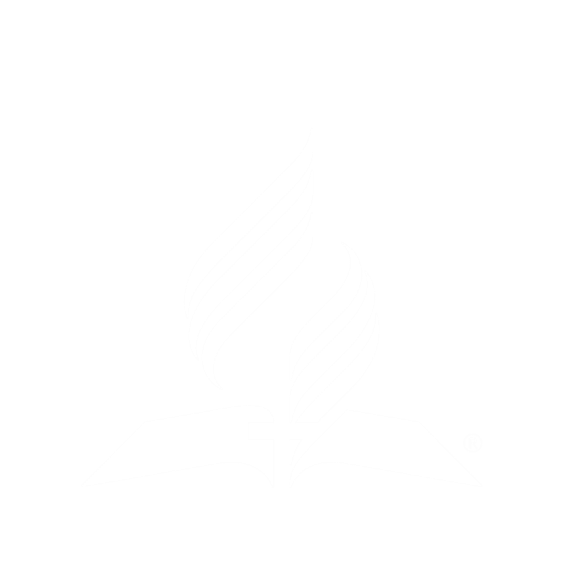 Pero en la segunda venida, todos los poderes civiles que apoyaron a Satanás morirán (Apocalipsis 19:21) y por consecuencia Satanás recibirá una herida mortal y será echado en prisión o cautiverio. Mientras puede usar a los reyes está vivo y sano, pero cuando pierde el apoyo de los reyes de la tierra está herido y en cautiverio.
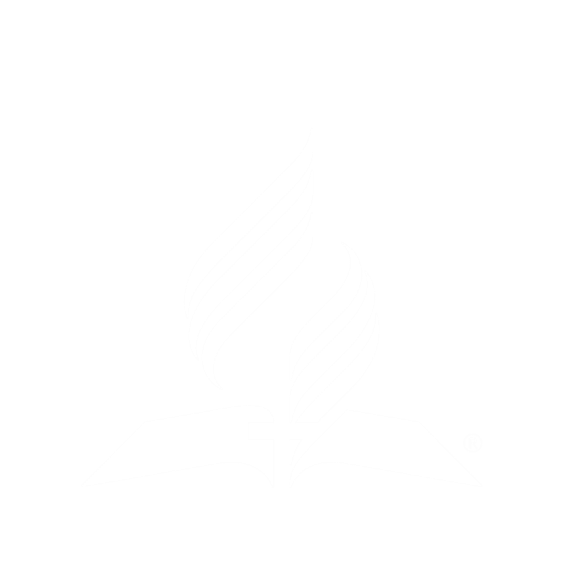 Al final de los mil años, los reyes de la tierra resucitarán (Apocalipsis 20:5) y le brindarán nuevamente su apoyo a Satanás. De esta manera se le sanará la herida y será suelto de su prisión (Apocalipsis 20:1-3, 7-9). Repito, cuando Satanás carece de la ayuda de los reyes de la tierra, está herido y cautivo, pero cuando resucitan los reyes, está sano y libre.
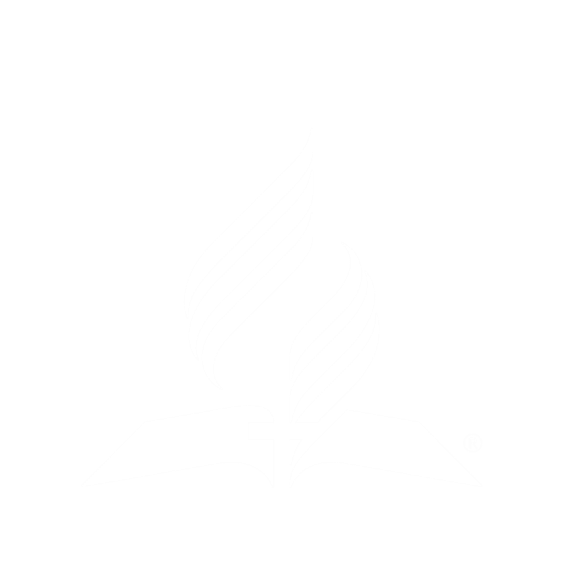 A. los gobiernos civiles del mundo
La bestia representa a...
El papado estuvo vivo y libre mientras...
B. un sistema papal
C. será puesto en cautiverio con herida mortal
El papado quedó herido y en cautiverio cuando...
D. tuvo la espada del poder civil antes de 1798
Satanás cumple sus objetivos usando a...
E. un papa específico
En la segunda venida de Cristo, Satanás...
F. quedará sano y libre
Asocie
Al final de los 1000 años, Satanás...
G. perdió la espada del poder civil a partir de 1798
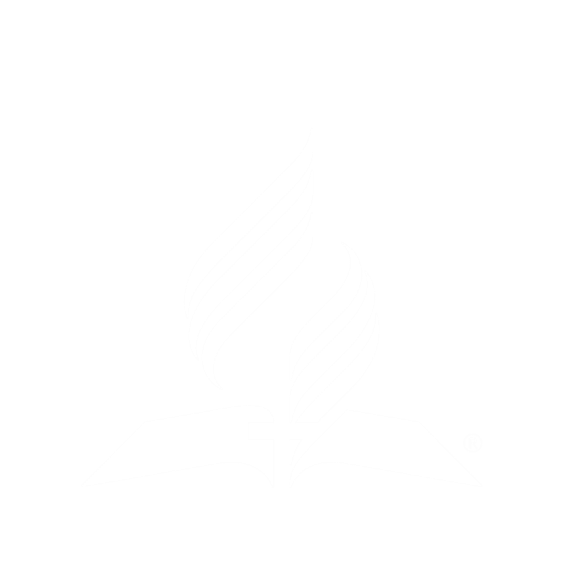 No cerró sus puertas
El 12 de febrero de 1798 el general Berthier de Francia, entró a la capilla Sixtina en el Vaticano, bajó al papa Pío VI de su trono, le quitó la tiara y le dijo que su poder había terminado. De modo que el papa ya no ocupaba el trono en Roma. Esto le suministró la herida mortal al papado.
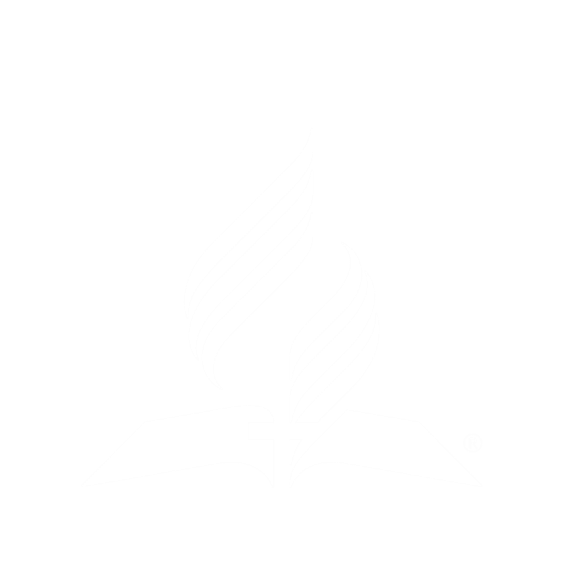 La espada de Francia que el papado usó para la masacre de San Bartolomé se le volcó en contra. Irónicamente, Francia había sido la primera nación que le suministró la espada al papado en el año 508 DC y fue también la primera en quitársela.
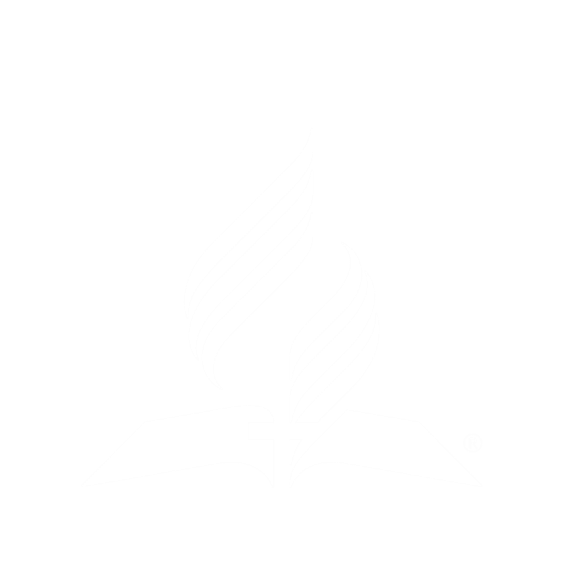 La herida mortal no significa que la iglesia católica cerró sus puertas y dejó de funcionar como iglesia. Después que el papa Pio VI fue depuesto, la iglesia católica continuó funcionando como iglesia.
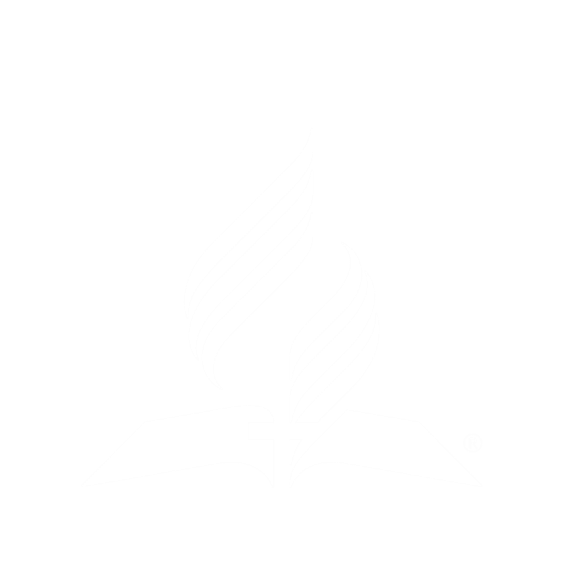 Los fieles continuaron bautizando a sus infantes, yendo a misa y confesando sus pecados al sacerdote, pero el gobierno francés le quitó la espada del poder civil. Y así el papado era incapaz de usar la espada del poder civil para perseguir a los que discrepaban con sus doctrinas y prácticas.
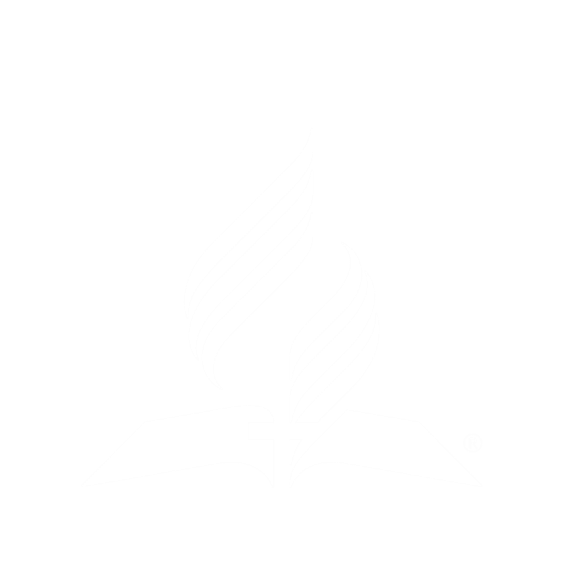 Los Historiadores Describen la Herida Mortal
Es interesante leer lo que dicen los historiadores en cuanto a lo que ocurrió en 1798. No dicen ellos que la iglesia católica recibió el mismo castigo que el papado. La palabra ‘papado’ se refiere a un sistema que une a la iglesia con el estado. En 1798 le fue retirado al papado el poder civil y simplemente continuó funcionando como iglesia.
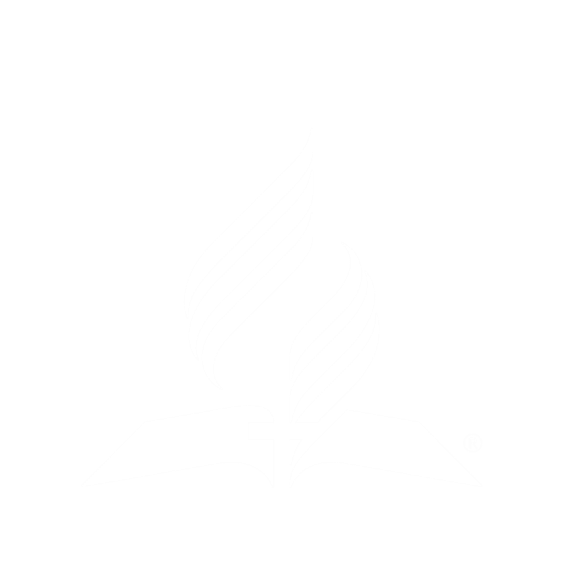 George Trevor, Roma: Desde la Caída del Imperio Occidental, pp. 439, 440.
“El papado estaba extinto [no la iglesia]; no quedaba ni un vestigio de su existencia [del papado]. Y de todos los poderes católico romanos, ninguno levantó un solo dedo para defenderlo [porque ya no tenía el apoyo de los poderes civiles].
La ciudad eterna ya no tenía príncipe [estado] ni pontífice [iglesia]; su pontífice estaba muriendo en tierras extranjeras y ya se había dado el decreto que no se permitiría la elección de un sucesor.”
Joseph Rickaby, Discursos Sobre la Historia de la Religión, tomo 3, p. 1
“Con razón la mitad de Europa creía que el veto de Napoleón [de que no habría otro papa] sería obedecido y que al igual que el papa, el papado [no la iglesia] estaba muerto.”
T. H. Gill, El Drama Papal, libro 10.
“Las muchedumbres pensaban que el papado estaba a punto de morir y se preguntaban si Pío VI sería el último pontífice y si el cierre del siglo dieciocho marcaría la caída de la dinastía papal.”
M. Weitlauff, Symposium on Revelation, tomo 2, p. 337.
“El papado había sufrido su más profunda humillación. . . y parecía estar aniquilado. La Revolución le suministró una herida que, según parecía, no quería sanarse sino hasta fines del siglo veinte.”
George Trevor, Rome: From the Fall of the Western Empire (Londres: The Religious Tract Society, 1868), pp. 439, 440.
“El objetivo del directorio francés era destruir al gobierno papal [no la iglesia] como enemigo irreconciliable de la república. . .
Al anciano papa [Pio VI] le pidieron que entregara el gobierno temporal [no la dirección de la iglesia], y al rehusar hacerlo fue arrastrado del altar. . . los anillos le fueron arrancados de los dedos, y finalmente, después de declarar que su poder temporal estaba abolido, los vencedores se lo llevaron prisionero a Toscana, de donde nunca regresó (1798).”
A. la dinastía papal
El papado es un sistema que...
B. une a la iglesia católica con el estado
Primera nación que dio la espada civil al papado
C. Estado ni iglesia
Herida mortal al papado
D. Francia en 580 DC
La herida mortal al papado no eliminó a..
E. Iglesia ni Estado
Asocie
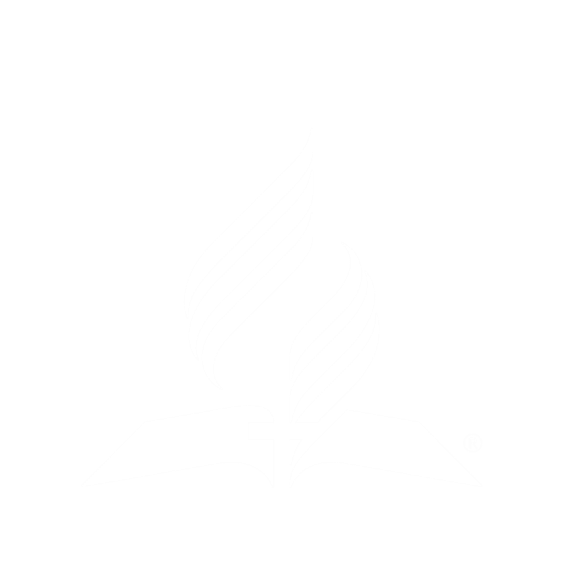 Príncipe ni pontífice
G. Francia via Berthier
La Cuarta Etapa: La curación de la herida
La profecía de Apocalipsis 13 nos informa que la herida mortal que sufrió el papado en 1798 se sanará y la bestia quedará libre para ejercer de nuevo su poder despótico a nivel global. Según la profecía, el mundo entero se maravillará en pos de la bestia y ésta será la cuarta etapa del dragón. Así lo explica el apóstol Juan:
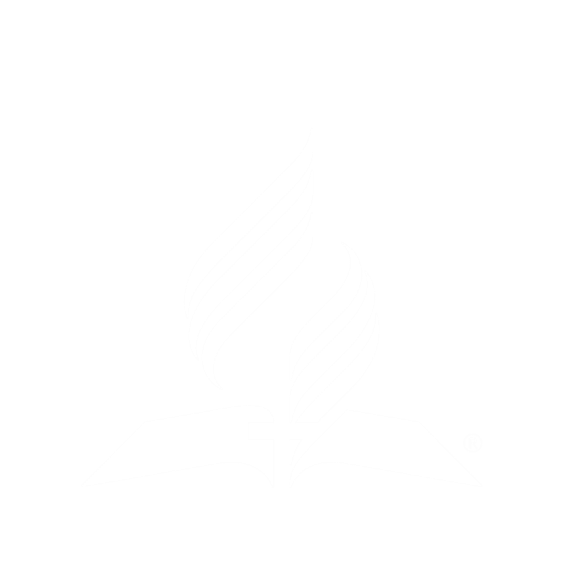 Apocalipsis 13:3
“Vi una de sus cabezas como herida de muerte, [con la espada] pero su herida mortal fue sanada; y se maravilló toda la tierra en pos de la bestia.”
Los objetivos y aspiraciones del papado
¿Cuáles son, entonces, los objetivos del papado en el presente? Ya por mucho tiempo han aparecido repetidas veces en la literatura social del papado cuatro expresiones:
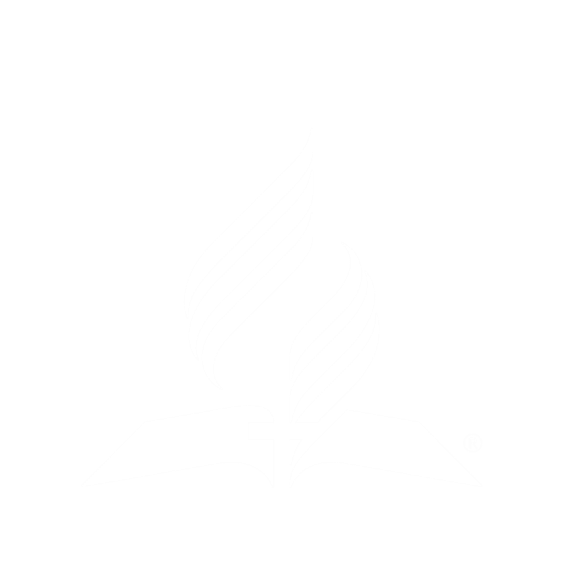 El bien común
La solidaridad
La subsidiaridad
La destinación común de los bienes
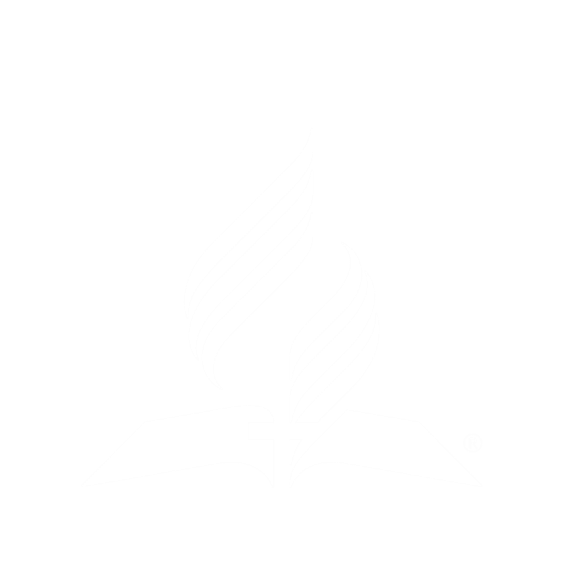 Estas expresiones tienen un sabor a socialismo globalista. Benedicto XVI en su encíclica, Caritas in Veritate explicó los objetivos del papado usando estas expresiones:
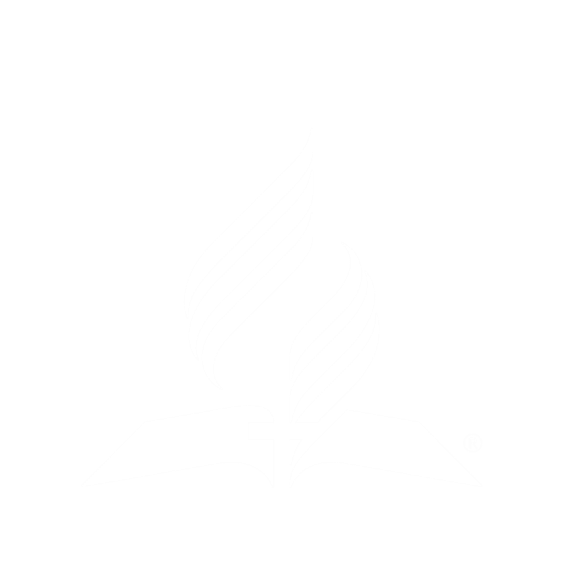 Caritas in Veritate
“La acción del hombre sobre la tierra, cuando está inspirada y sustentada por la caridad, contribuye a la edificación de esa ciudad de Dios universal hacia la cual avanza la historia de la familia humana.
En una sociedad en vías de globalización, el bien común y el esfuerzo por él, han de abarcar necesariamente a toda la familia humana, es decir, a la comunidad de los pueblos y naciones, dando así forma  de unidad y de paz a la ciudad del hombre, y haciéndola en cierta medida una anticipación que prefigura la ciudad de Dios sin barreras.”
“Para gobernar la [1] economía mundial, para [2] sanear las economías afectadas por la crisis, para prevenir su empeoramiento y mayores desequilibrios consiguientes, para lograr un oportuno [3] desarme integral, la [4] seguridad alimenticia y la paz, para garantizar la [5] salvaguardia del ambiente y regular los [6] flujos migratorios, urge la presencia de una verdadera Autoridad política mundial,
como fue ya esbozada por mi Predecesor, el Beato Juan XXIII. Esta Autoridad deberá estar regulada por la ley, atenerse de manera concreta a los principios de subsidiaridad y de solidaridad, estar ordenada a la realización del bien común, comprometerse en la realización de un auténtico desarrollo humano integral inspirado en los valores de la caridad en la verdad.
Dicha Autoridad, además, deberá estar reconocida por todos, gozar de poder efectivo para garantizar a cada uno la seguridad, el cumplimiento de la justicia y el respeto de los derechos. Obviamente, debe tener la facultad de hacer respetar sus propias decisiones a las diversas partes, así como las medidas de coordinación adoptadas en los diferentes foros internacionales.
En efecto, cuando esto falta, el derecho internacional, no obstante, los grandes progresos alcanzados en los diversos campos, correría el riesgo de estar condicionado por los equilibrios de poder entre los más fuertes. El desarrollo integral de los pueblos y la colaboración internacional exigen el establecimiento de un grado superior de ordenamiento internacional de tipo subsidiario para el gobierno de la globalización,
que se lleve a cabo finalmente un orden social conforme al orden moral, así como esa relación entre esfera moral y social, entre política y mundo económico y civil, ya previsto en el Estatuto de las Naciones Unidas.”
Lo que Benedicto está diciendo es que la iglesia debe ser reconocida por la comunidad internacional como la consciencia moral del mundo. La dinastía papal aspira así a restablecer la unión de la iglesia con estado tal cual existía durante los 1260 años. La idea papal es que la iglesia sirva como la ‘consciencia moral’ de los poderes civiles del mundo y que las naciones cumplan lo que el papado desea, especialmente la observancia del domingo.
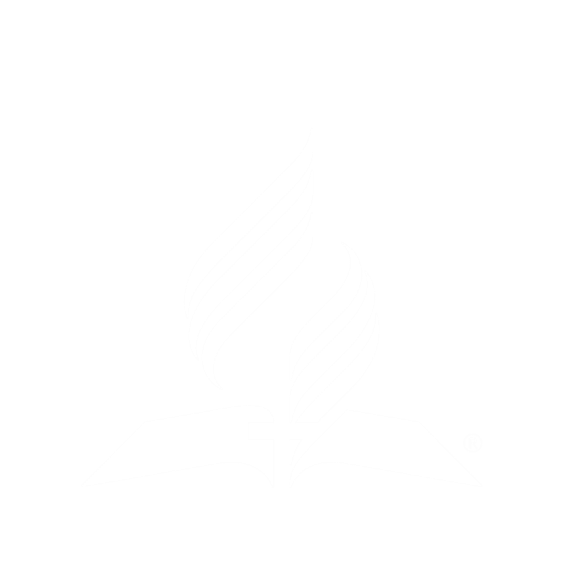 Lo que es extraordinario es que los poderes civiles del mundo están promoviendo en las Naciones Unidas las mismas causas que promueve el papado.
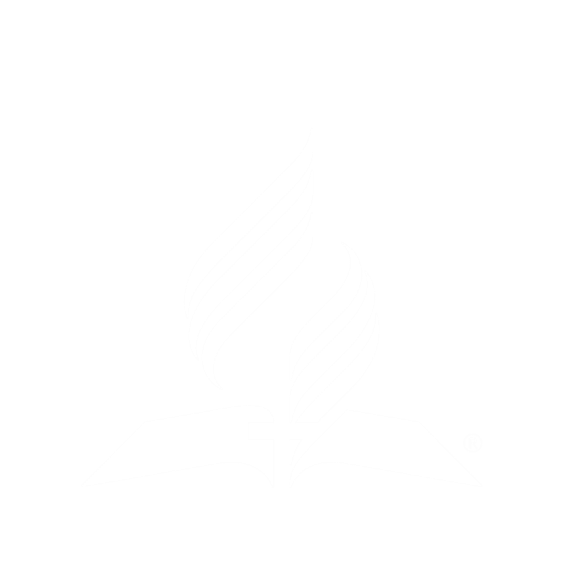 Señales de Peligro
En septiembre del 2015 Francisco I hizo una visita a los Estados Unidos y participó en cuatro actividades significativas: 
Visitó la Casa Blanca para dialogar con el presidente Barack Obama sobre la pobreza, la inmigración y el cambio climático
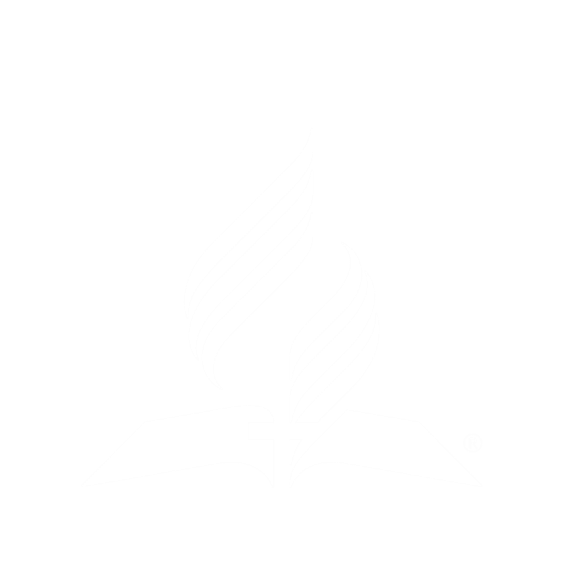 Leyó un discurso ante una sesión conjunta del congreso de los Estados Unidos a donde esbozó los mismos temas. 
Presentó un discurso para inaugurar el 70 aniversario de las Naciones Unidas y abordó los mismos puntos. ¡Al finalizar su discurso los representantes de 193 naciones le dieron un aplauso que duró varios minutos!
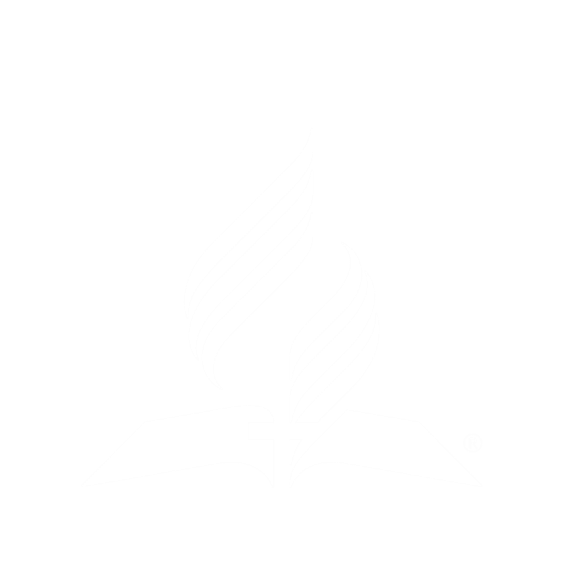 Dio un discurso frente a la Sala de la Constitución en Filadelfia a donde se ratificaron los documentos que fundaron la nación.
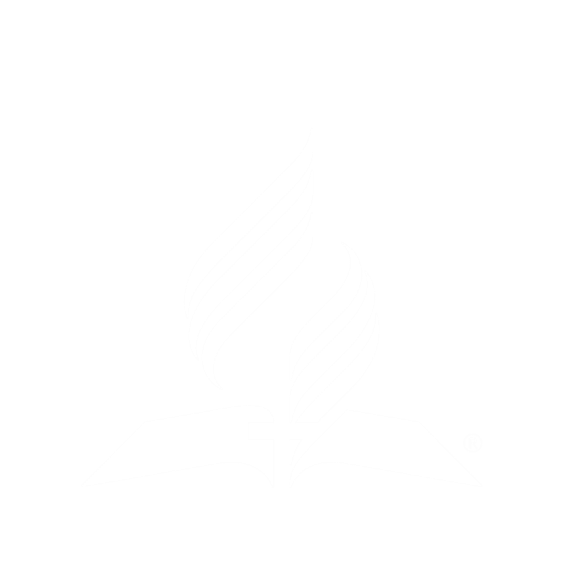 Advertencias Solemnes
Escritores que no son adventistas han sonado la voz de alarma en cuanto a los objetivos del papado. En 1967 Ayn Rand advirtió:
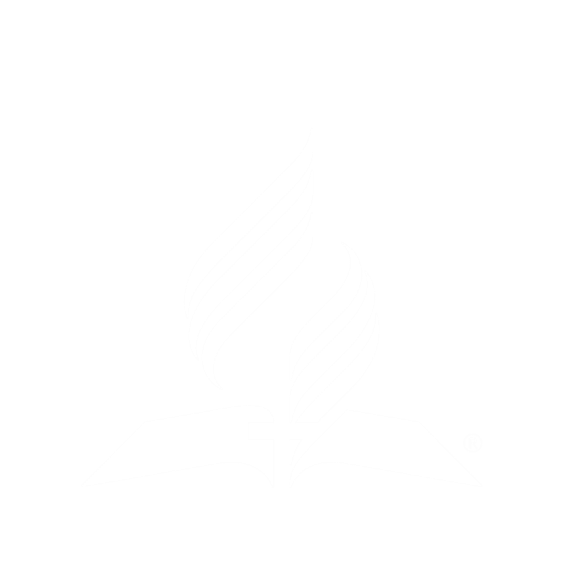 Ayn Rand, Megalomanía Eclesiástica, p. 195.
“La Iglesia Católica nunca ha desistido de su deseo de restablecer [tiene una herida mortal] la unión medieval de la iglesia y el estado con el objetivo final de crear un estado y una teocracia [poder político ejercido por el poder religioso] de alcance global. La iglesia/estado Romano es un híbrido—un monstruo de poder eclesiástico y político.
Su idiosincrasia política es totalitaria y cuando se le ha dado la oportunidad de implementar sus principios el resultado ha sido la represión sangrienta. Si en los últimos treinta años ha suavizado el tono de sus declaraciones de tener poder plenipotenciario, supremo e irresponsable y ha asesinado menos gente que antes,
este cambio de conducta no se debe a un cambio de ideas sino a un cambio de circunstancias [los poderes civiles no permiten que se les domine]. La iglesia/estado Romano en el siglo veinte se está recuperando de una herida mortal. Si o cuando recupere [tiene que haberlo perdido] la plenitud de su poder y autoridad, impondrá un régimen más siniestro que cualquiera que el planeta jamás haya visto.”
Ya hace más de doscientos años el notable ministro Phillip J. Spener expresó:
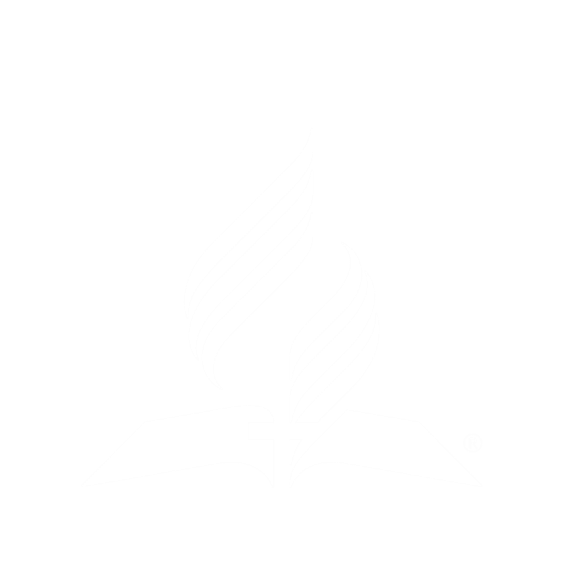 Palabras de Phillip J. Spener en Symposium on Revelation, tomo 2, p. 388.
“Estoy convencido que la Babilonia romana recuperará todo su antiguo poder antes que le sobrecaiga el juicio final. Me temo que la mayoría de las naciones, intimidadas por su poder y aterrorizadas por su brutalidad, permitirán que el yugo del cual se despojaron hace doscientos años les sea colocado de nuevo.”
¿A dónde estamos en la cadena?
Babilonia (605-539 AC)
Medo-Persia (539-331 AC)
Grecia (331-168 AC)
Roma (168 AC-476 DC)
Roma dividida (476-538 DC)
Roma papal reina por 1260 años (538-1798 DC)
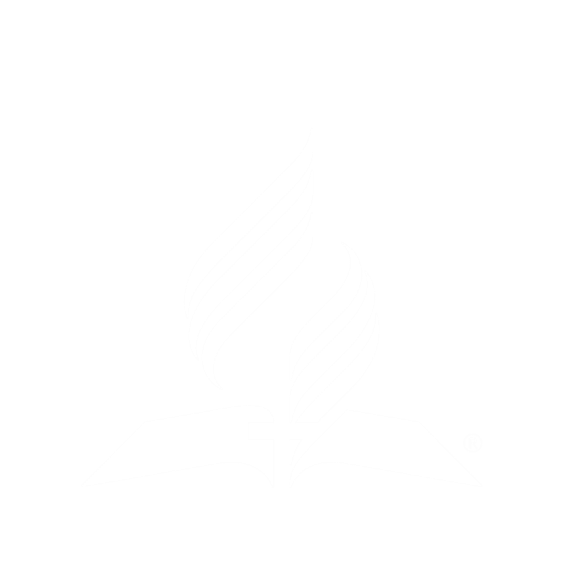 Francia hiere a Roma papal (1798 DC)
Se levanta de la tierra una bestia con cuernos de cordero (1798 DC)
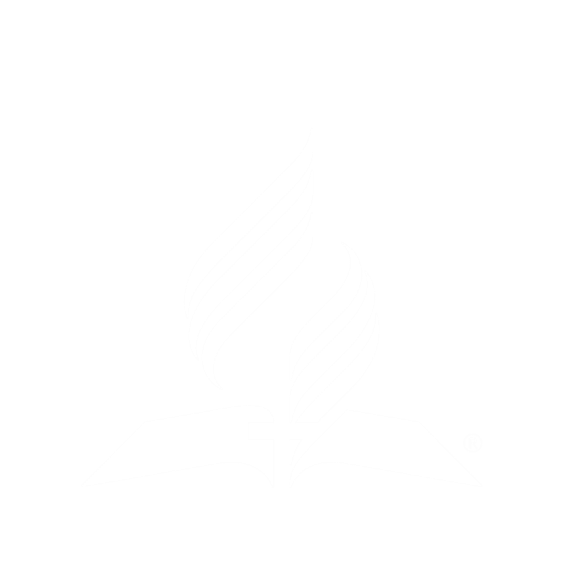 La bestia de la tierra por un tiempo garantiza libertad civil y religiosa (después de 1798 y hasta la fecha)
La herida está en proceso de sanarse
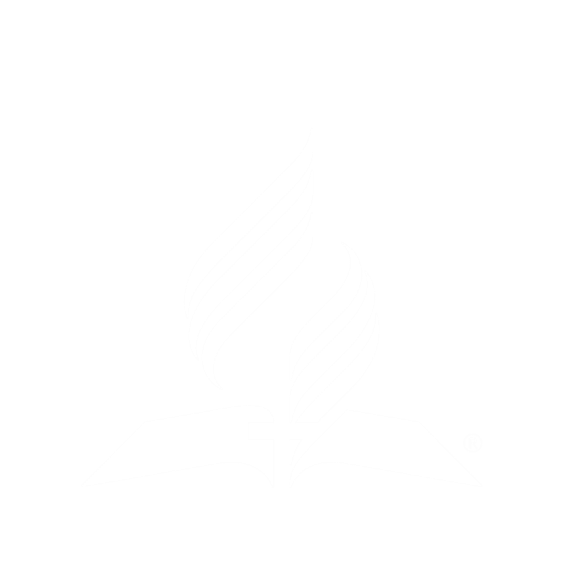 Doscientos años de inactividad
¿Por qué no se ha sanado aun la herida mortal? ¿Qué impide que el papado sea librado de su cautiverio? El erudito Jesuita, Malaquías Martin explicó la razón en 1986:
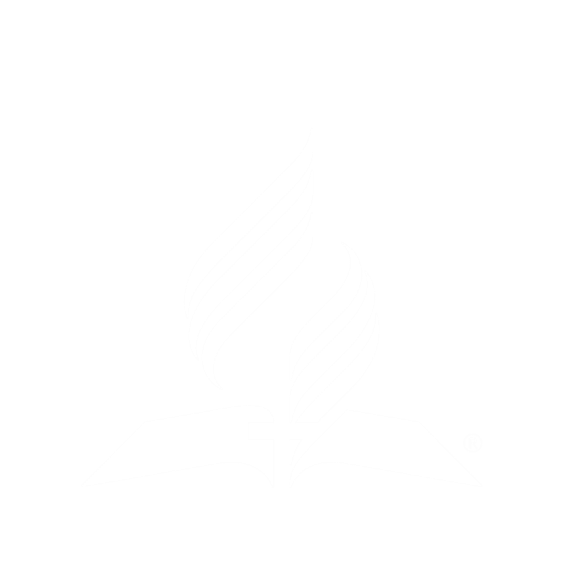 Citado en Christianity Today (noviembre 21, 1986), p. 26
“Por mil quinientos años y más, Roma [papal] había mantenido un dominio con mano fuerte sobre cada comunidad local del mundo. En gran medida y admitiendo algunas excepciones ese era el punto de vista Romano hasta que doscientos años de inactividad [cautividad] le fueran impuestos al papado por los grandes poderes seculares del mundo [Europa y Estados Unidos].”
Hay tres puntos importantes en esta declaración de Martin:
El papado mantuvo un dominio con mano fuerte sobre cada comunidad local del mundo por mil quinientos años.
Durante los últimos doscientos años el papado no ha podido ejercer ese dominio porque ha estado inactivo.
El papado ha estado inactivo por doscientos años porque los grandes poderes seculares del mundo se lo han impuesto.
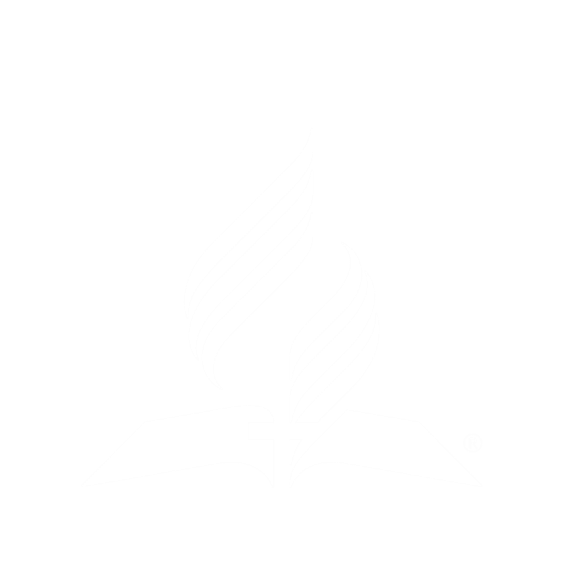 Es obvio que Martin no se dio cuenta que estaba describiendo la herida mortal y el cautiverio del papado que se describe en Apocalipsis 13:10. Qué ocurrió doscientos años antes de 1986? La respuesta es ineludible: En la Revolución Francesa el gobierno francés se liberó del poder papal y con el transcurso del tiempo surgieron los países democráticos del hemisferio occidental que no han permitido que el papado los domine como en el pasado.
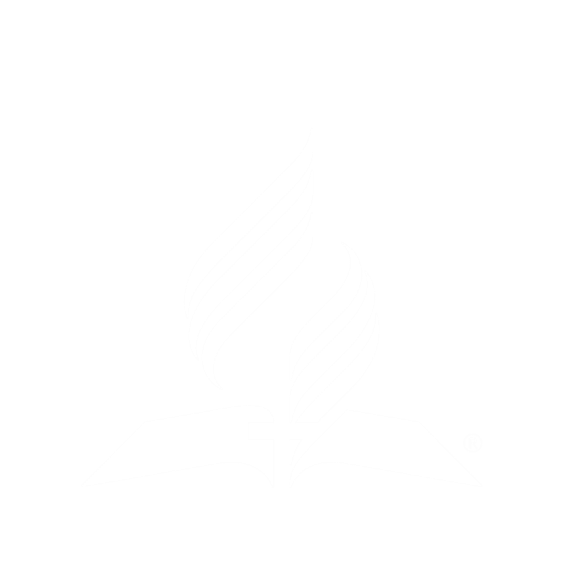 La Revolución Francesa logró mucho más que liberar a Francia de la mano de hierro del 
papado. En los años subsiguientes a 1798, todos los grandes poderes europeos proclamaron 
su liberación. Nación tras nación europea formaron gobiernos democráticos que 
garantizaban plena libertad civil y religiosa. Por eso el cardenal Henry Manning en 1862
lamentó que las naciones de Europa habían abandonado al papado:
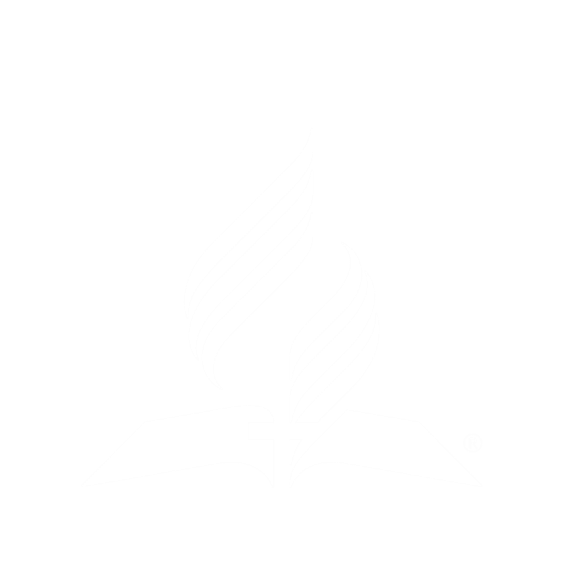 The Temporal Power of the Vicar of Jesus Christ,
 pp. 140, 141
“Ved a ésta iglesia católica, ésta iglesia de Dios, frágil y débil, rechazada aun por las naciones que se dicen católicas. Allí vemos a la Francia católica, a la Alemania católica y la Italia católica rechazando la idea del poder temporal del vicario de Jesucristo. Y como la iglesia parece ser débil y el vicario del hijo de Dios repite sobre la tierra la pasión de su maestro, nos escandalizamos y escondemos de él el rostro.”
A. La herida está en proceso de sanarse
Objetivo de la dinastía papal actual es
B. unir Iglesia y Estado como en los 1260 años
Se maravillarán en pos de la bestia
C. los poderes seculares no quieren entregar la espada
Teocracia significa
D. Cuarta etapa del dragón
Momento actual de la cadena profética
E. Primera etapa del dragón
Asocie
G. poder político ejercido por el poder religioso
La herida no ha sanado todavía porque...
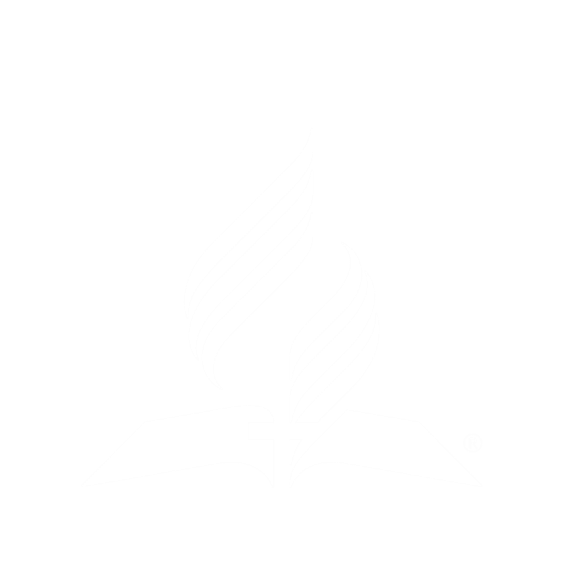 Elena [G. de] White
Pero la historia del papado no ha concluido. Los poderes seculares del mundo permitirán 
una vez más que el papado los domine. La ramera fornicará con los reyes de la tierra (Apocalipsis 17:1, 2). La Biblia indica que el papado logrará recuperar el apoyo de los poderes seculares con la espada de los Estados Unidos y como resultado la herida mortal del papado se sanará y escapará de su cautiverio. Elena White lo anunció hace más de ciento veinte años:
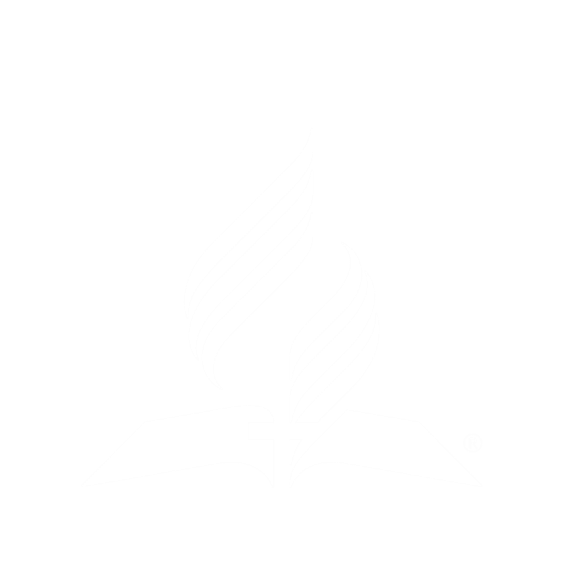 El Conflicto de los Siglos, p. 620
“Deróguense [quítense] las medidas restrictivas impuestas en la actualidad por los gobiernos civiles [seculares] y déjesele a Roma que recupere su antiguo poder y se verán resucitar en el acto su tiranía y sus persecuciones.”
Debemos recalcar dos puntos importantes en esta cita:
Cuando Elena White escribió, el papado estaba restringido por las medidas de los gobiernos civiles del mundo. En el caso de los EE. UU., la medida restrictiva es la primera enmienda a la Constitución del país que le prohíbe al congreso redactar leyes que establezcan observancias religiosas o que prohíban la libre práctica de las mismas. Mientras los EE. UU. respete su Constitución no puede haber una ley dominical instigada por el papado.
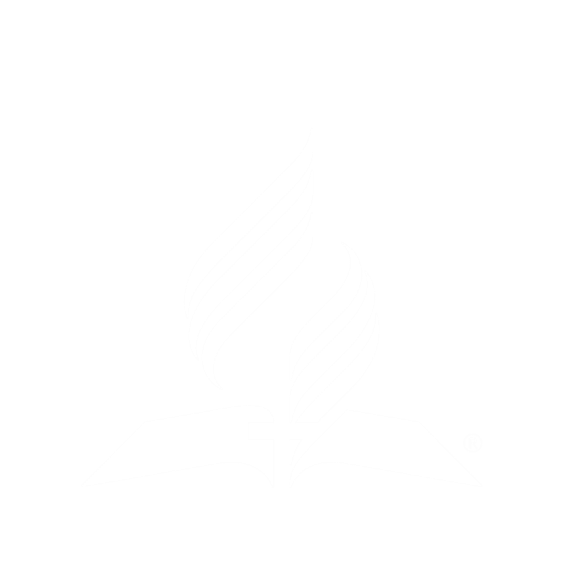 Cuando los gobiernos civiles le quiten las medidas restrictivas el papado ella resucitará de su herida mortal y quedará una vez más libre para actuar como lo hizo en el pasado.
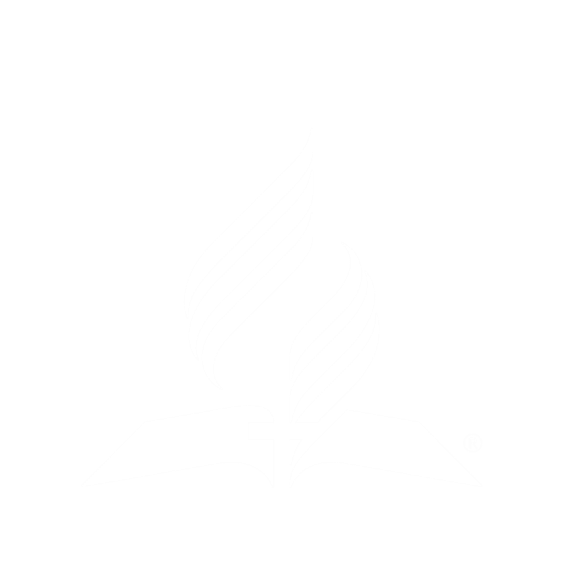 Elena White escribió (6T, p. 27)
“Cuando los Estados Unidos, el país de la libertad religiosa, se una con el papado para forzar la conciencia y obligar a los hombres a honrar el falso día de reposo, los habitantes de todo país del globo serán inducidos a seguir su ejemplo.”
La herida quedará plenamente sanada cuando la bestia con cuernos como de cordero (los Estados Unidos) le ayude a la primera bestia a recuperar el poder político que perdió hace algo más de 200 años.
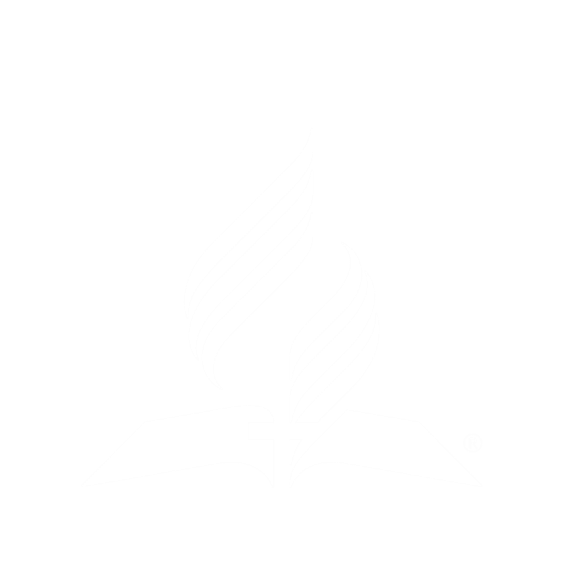 Ahora mismo estamos casi al final de la cadena profética. Lo que ocurrió en Filadelfia, Washington y Nueva York en septiembre del año 2015, con la visita del papa Francisco a EE.UU., son presagios que indican que no estamos lejos del desencadenamiento de los eventos finales del drama.
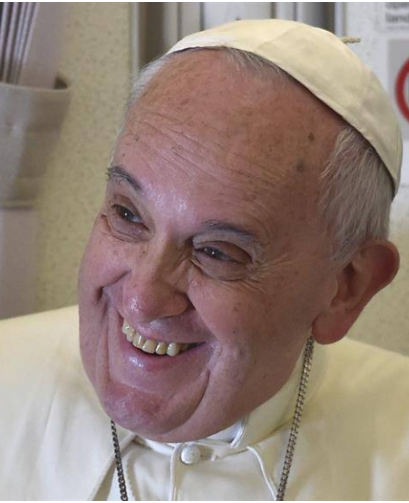 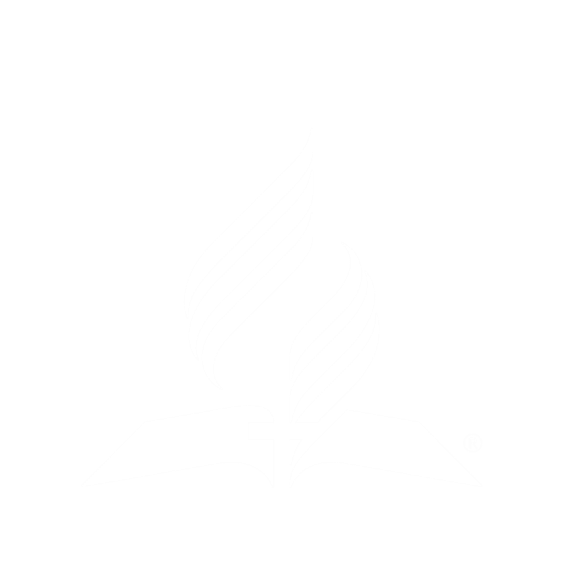 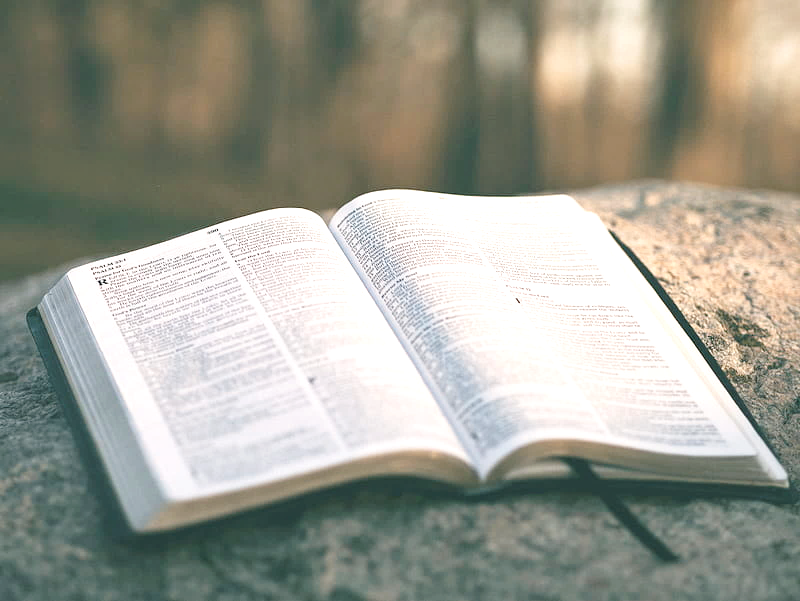 ¿Quieres mantenerte firme en la fe de Jesucristo mientras se acerca el final de la cadena profética?
APLICACIÓN PERSONAL